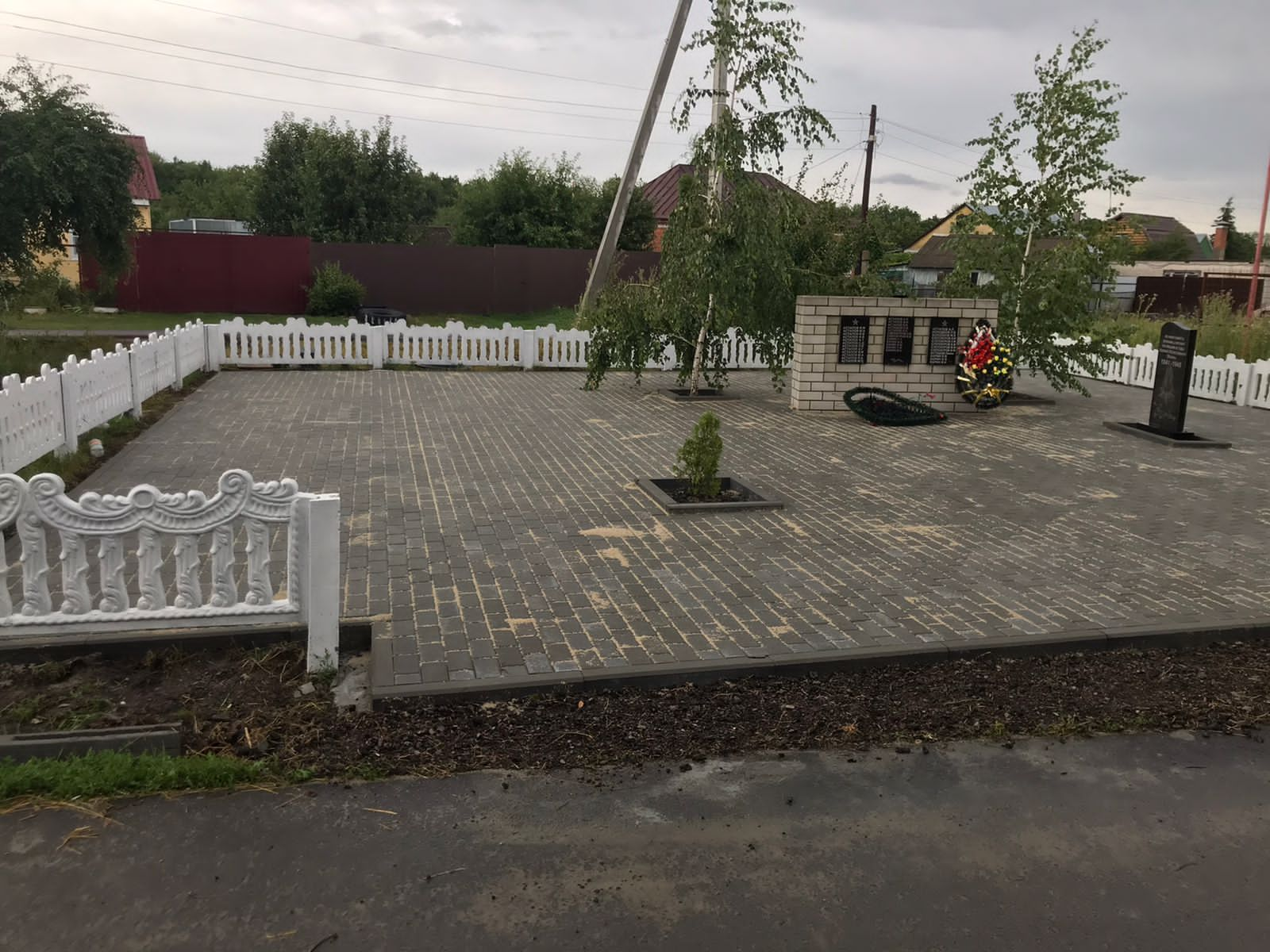 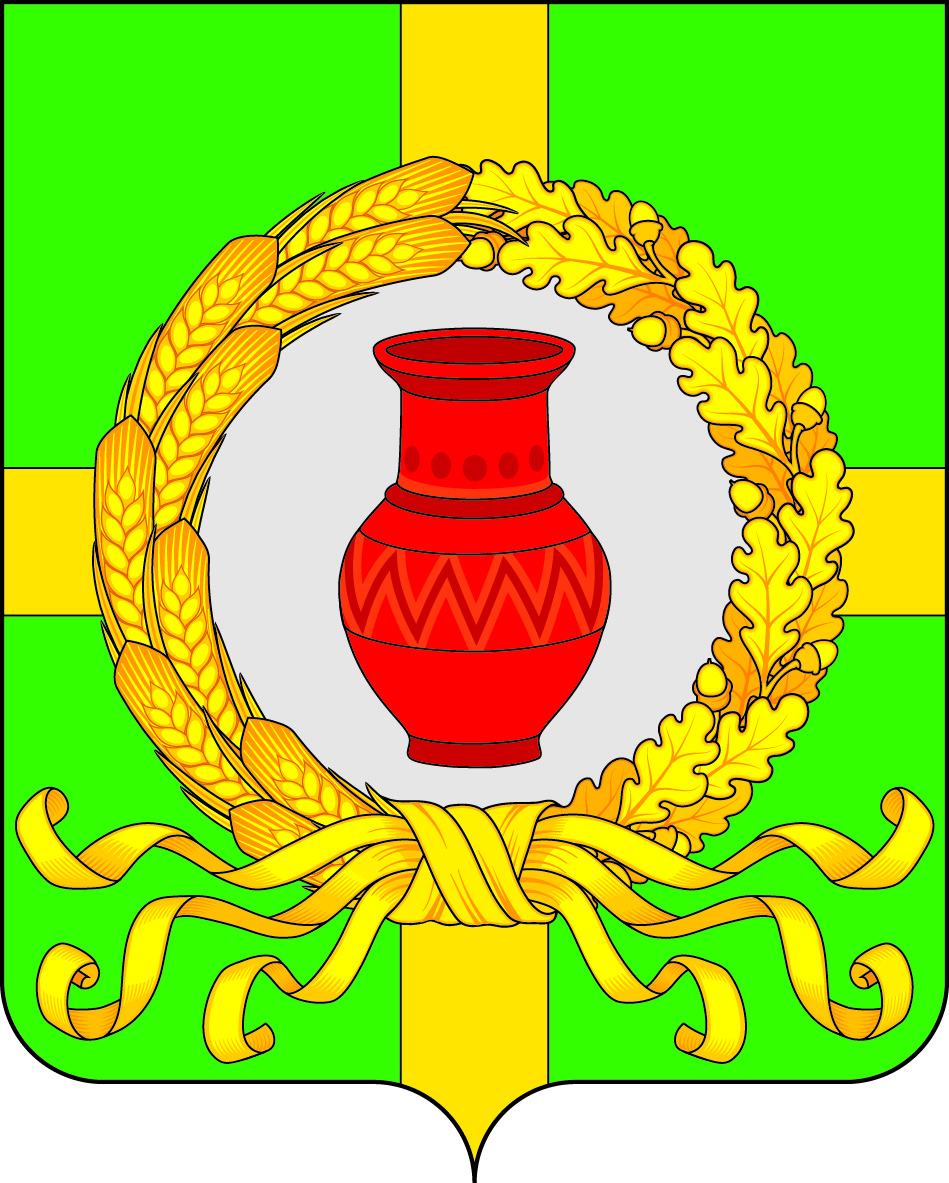 БЮДЖЕТ ДЛЯ ГРАЖДАН
К  Решению Совета народных депутатов  Карачунского сельского поселения «Об исполнении бюджета Карачунского сельского поселения Рамонского муниципального района Воронежской области
за 2022 год»
с. Карачун 2023 год
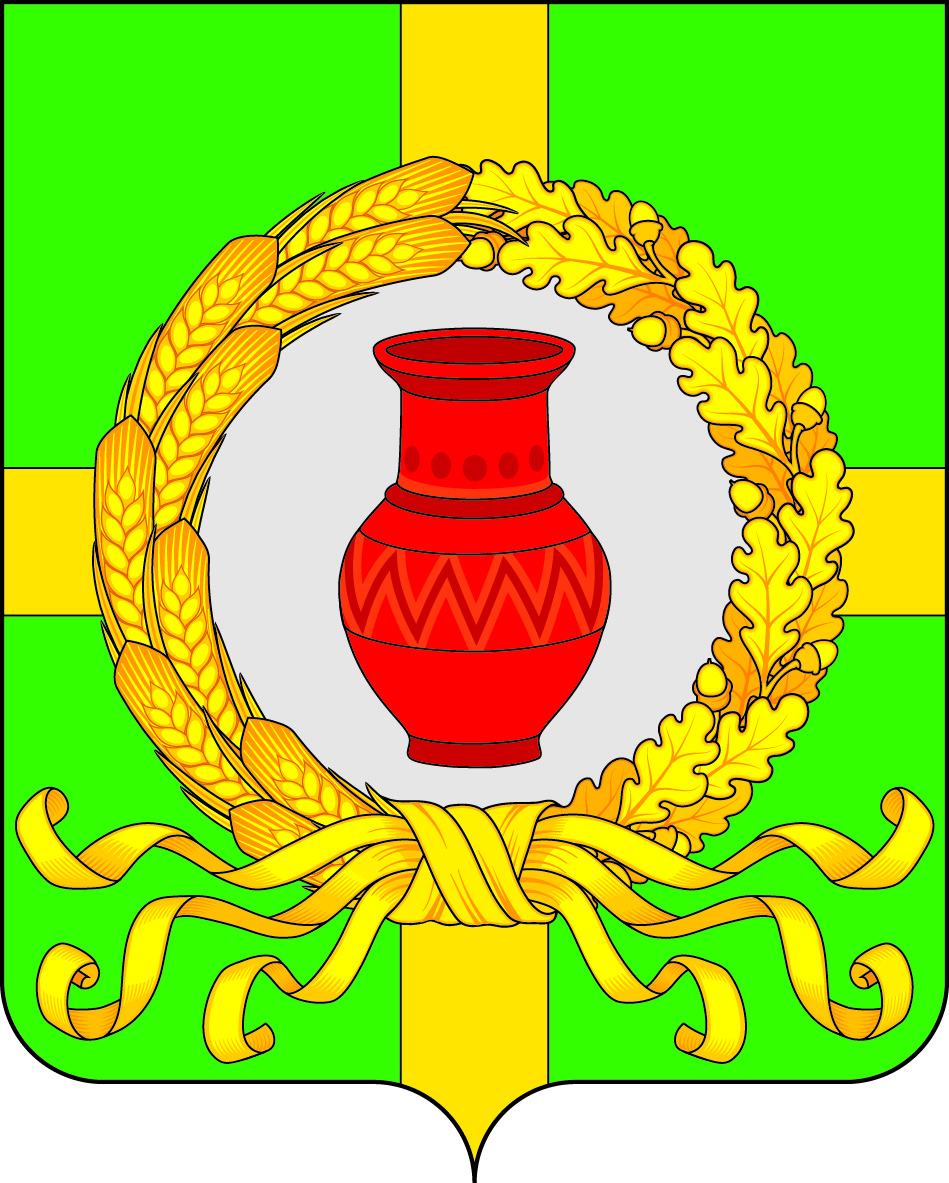 АДМИНИСТРАТИВНО- ТЕРРИТОРИАЛЬНОЕ ДЕЛЕНИЕ  Карачунского сельского поселения Рамонского муниципального района Воронежской
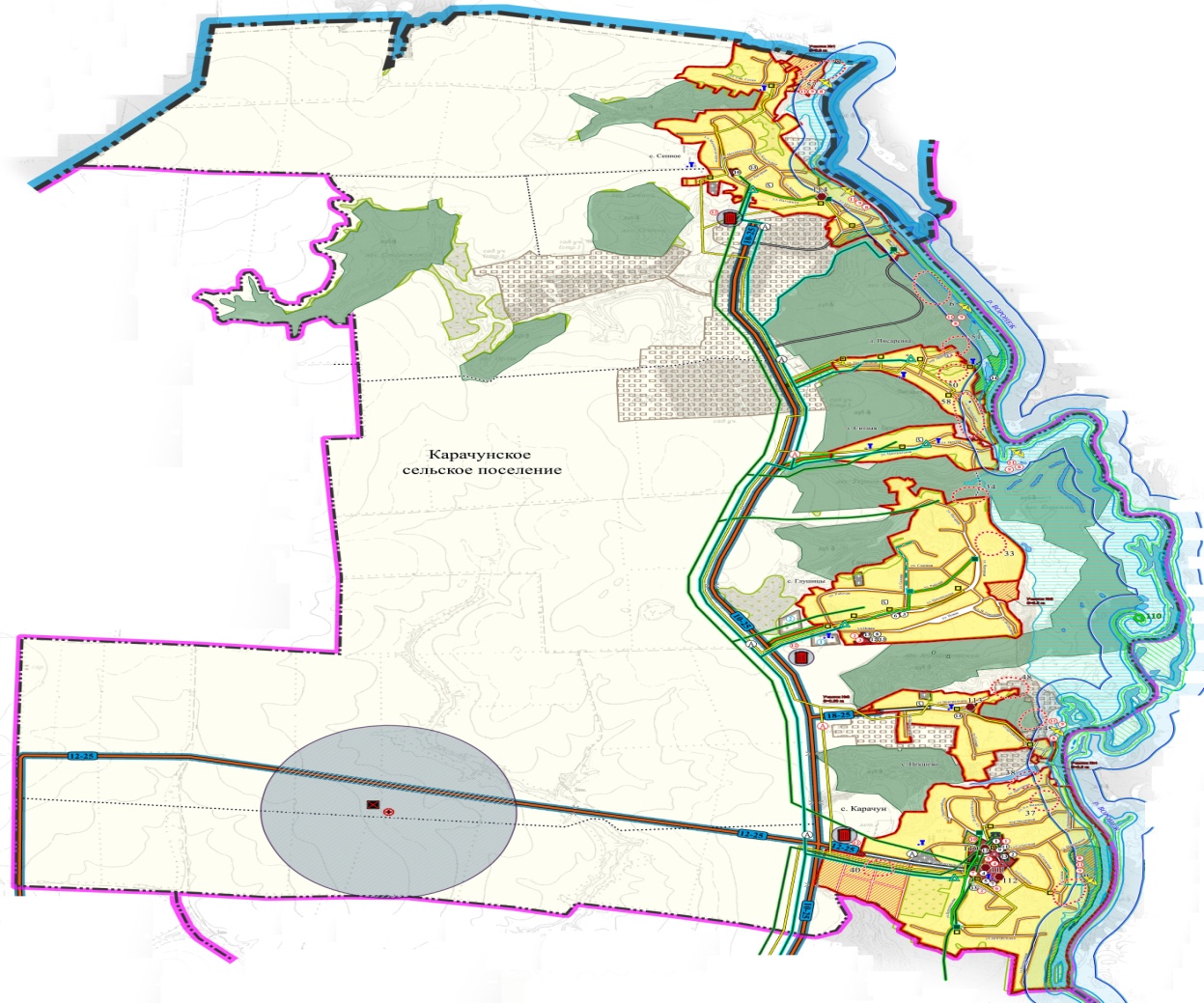 Административный центр  - с. Карачун
Территория поселения – 6,67 тыс. га 
Численность населения поселения на 01.01.2022- 561 человек
В состав поселения входит 6 населенных пунктов
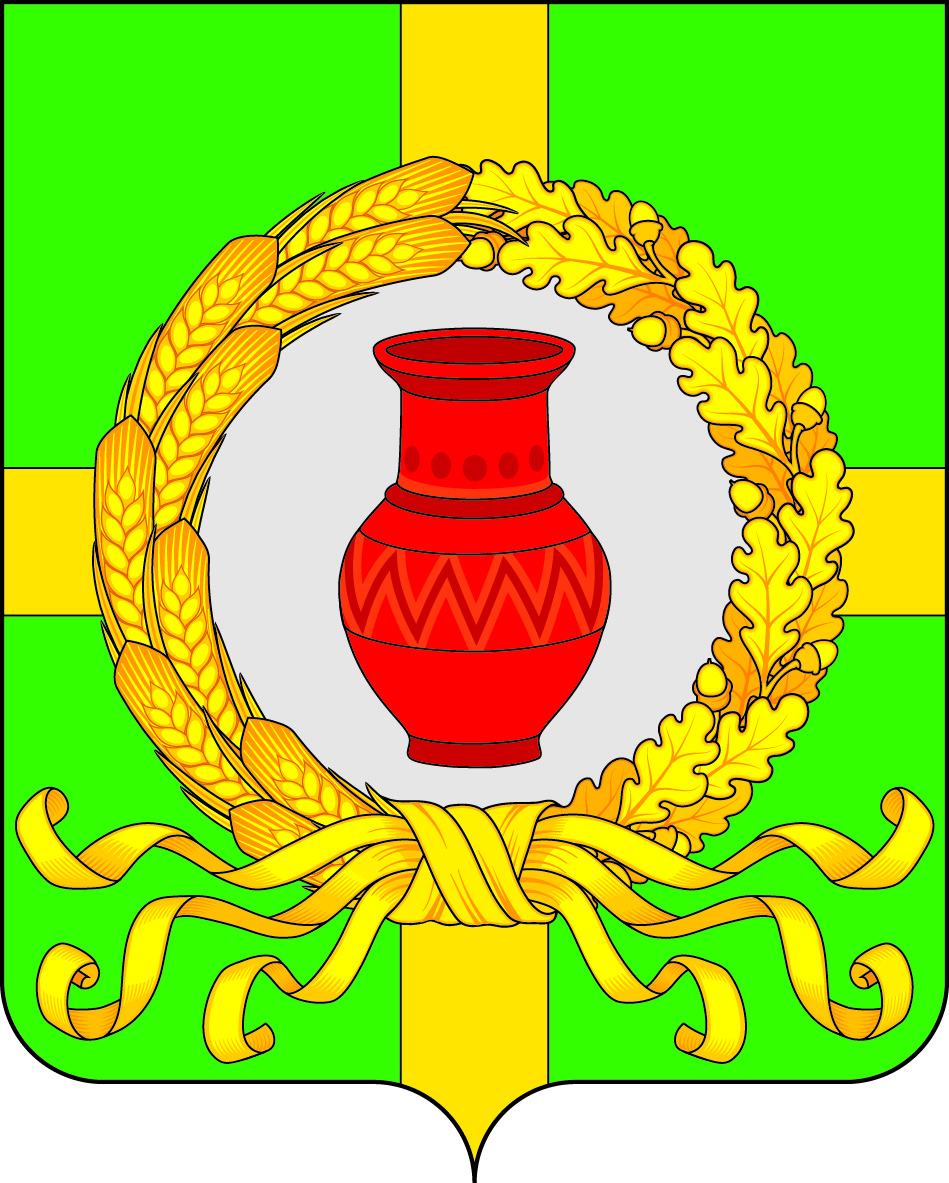 ОСНОВНЫЕ  ПАРАМЕТРЫ ИСПОЛНЕНИЯ БЮДЖЕТА СЕЛЬСКОГО ПОСЕЛЕНИЯ  ЗА  2022 ГОД
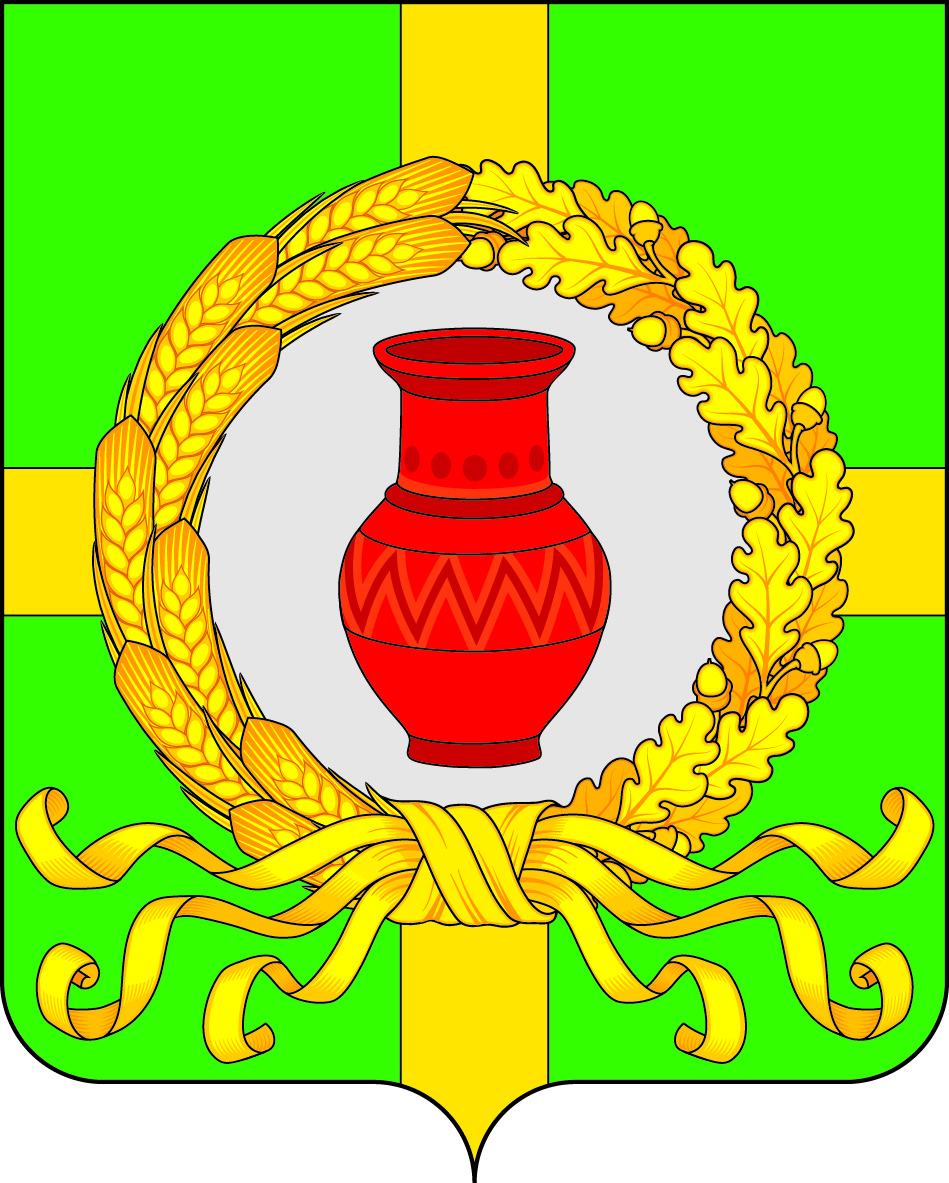 СТРУКТУРА ДОХОДОВ ИСПОЛНЕНИЯ БЮДЖЕТА СЕЛЬСКОГО ПОСЕЛЕНИЯ ЗА 2022 ГОД
тыс. рублей
Всего доходов
Налоговые доходы
Неналоговые доходы
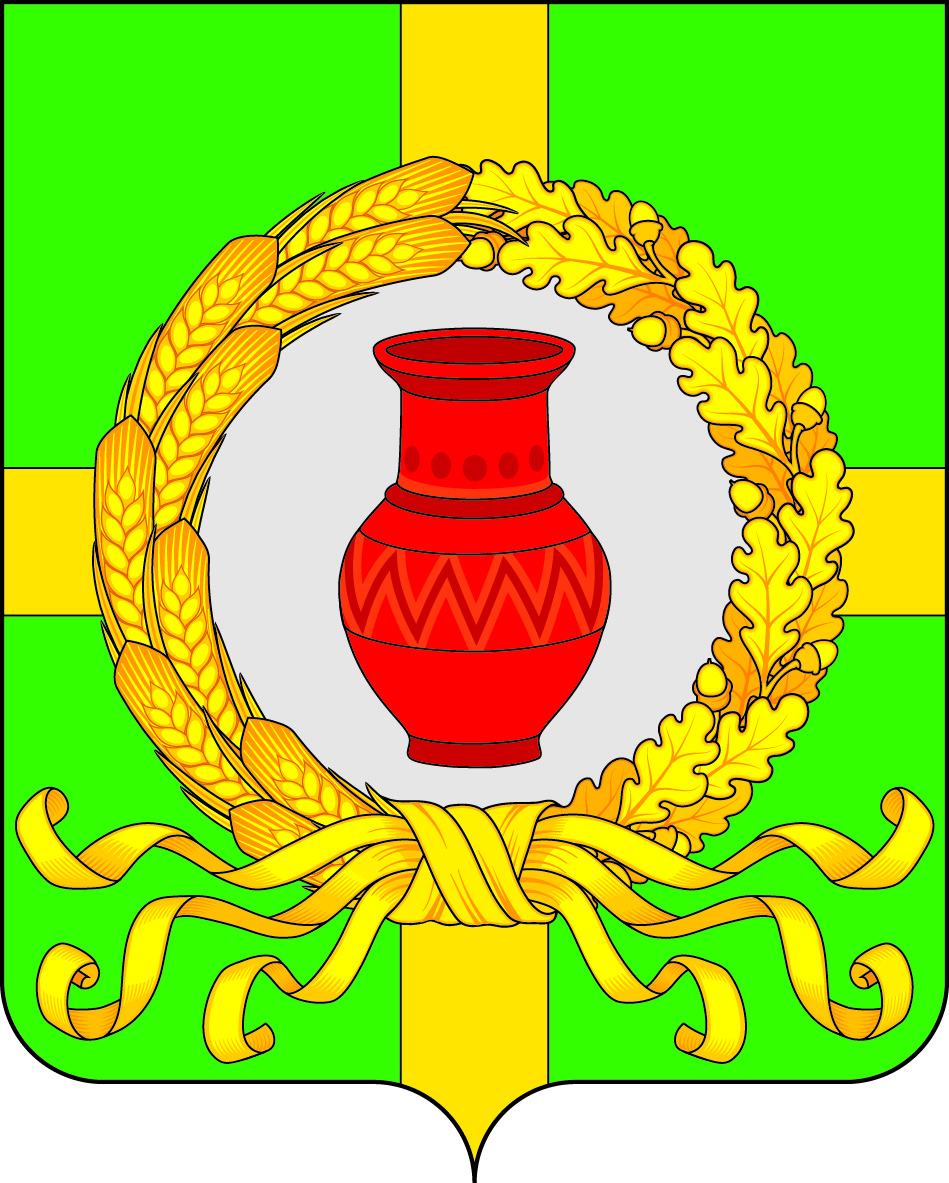 НАЛОГОВЫЕ И НЕНАЛОГОВЫЕ ДОХОДЫ ИСПОЛНЕНИЯ БЮДЖЕТА СЕЛЬСКОГО ПОСЕЛЕНИЯ ЗА 2022 ГОД
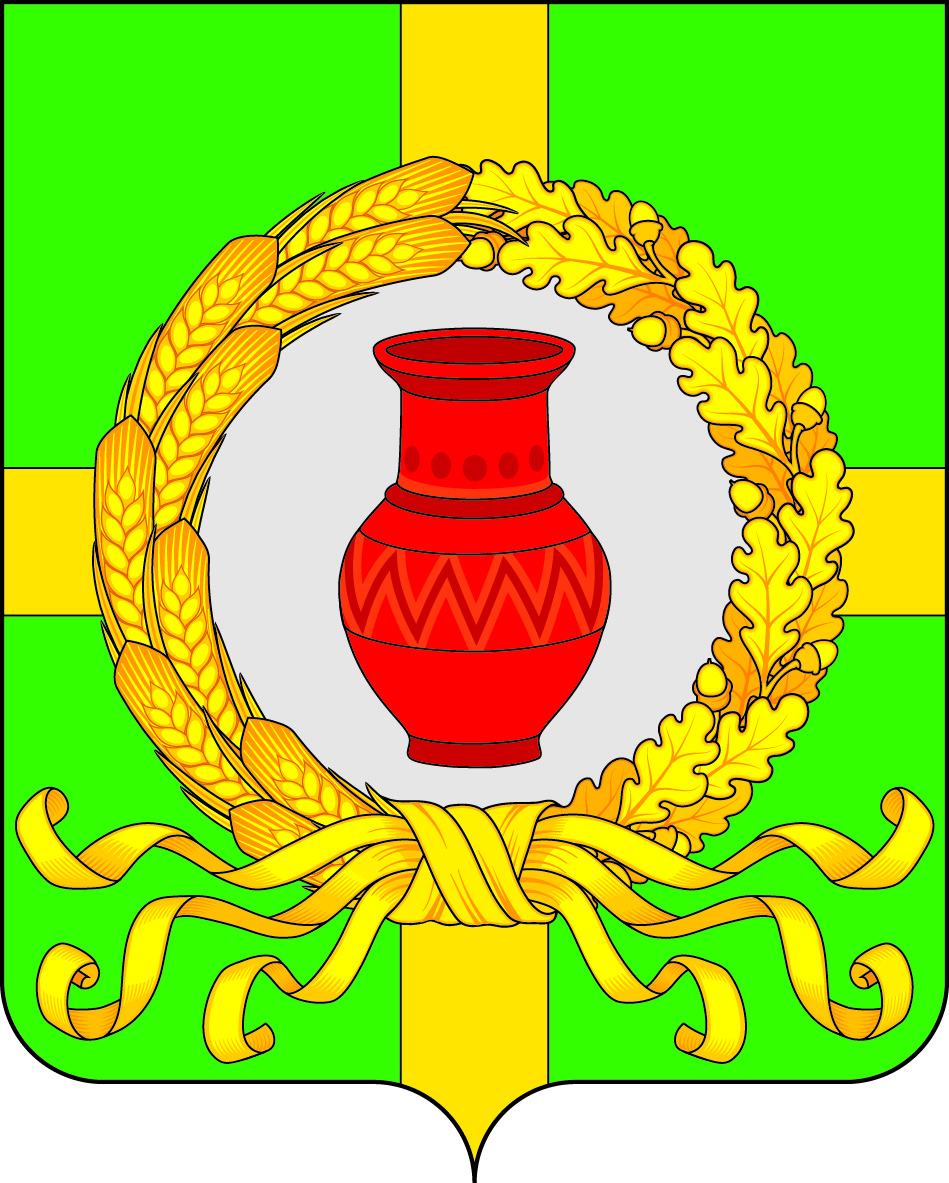 СТРУКТУРА НАЛОГОВЫХ И НЕНАЛОГОВЫХ ДОХОДОВ ИСПОЛНЕНИЯ БЮДЖЕТА СЕЛЬСКОГО ПОСЕЛЕНИЯ ЗА 2022 ГОД
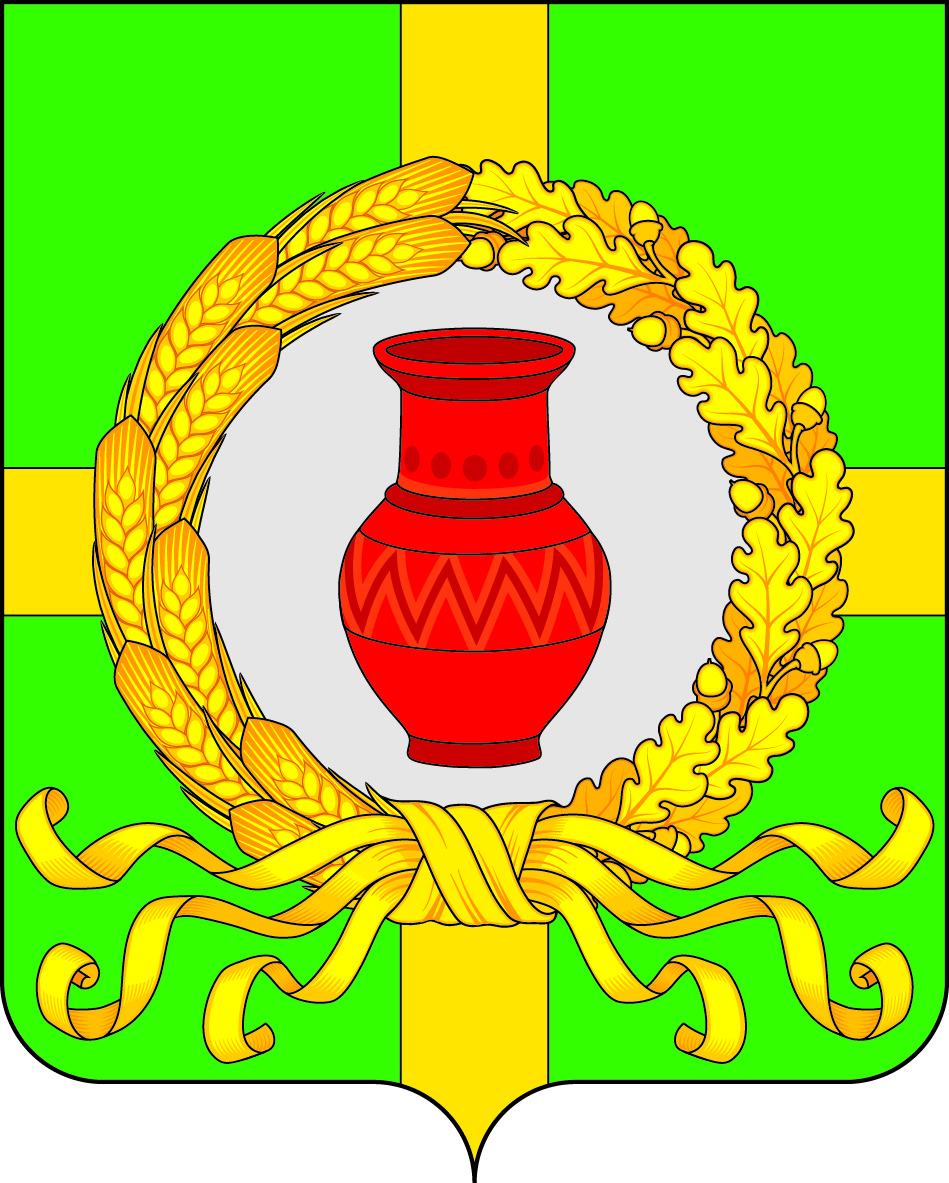 МУНИЦИПАЛЬНЫЕ ПРОГРАММЫ
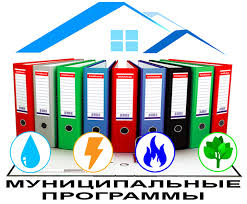 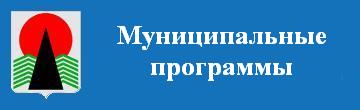 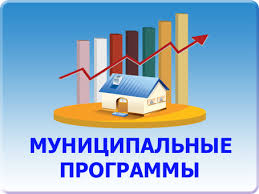 Муниципальная программа – это документ определяющий: цели  и задачи муниципальной политики в определенной сфере; способы их достижения; объемы используемых финансовых ресурсов.
Расходование средств бюджета Карачунского сельского поселения осуществляется в рамках  муниципальной программы «Создание благоприятных условий для жизнедеятельности населения Карачунского сельского поселения Рамонского муниципального района Воронежской области», которая состоит из следующих подпрограмм:

Финансовое обеспечение реализации муниципальной программы»;
Защита населения и территории Карачунского сельского поселения от чрезвычайных ситуаций, пожарная безопасность и безопасность людей на водных объектах;
Развитие и функционирование дорожного хозяйства и развитие градостроительной деятельности ;
Жилищно-коммунальное хозяйство Карачунского сельского поселения;
Развитие культуры Карачунского сельского поселения ;
Развитие физической культуры и спорта в Карачунском сельском поселении.

      Расходы на программные мероприятия (тыс. руб.): 
     2022 – 24 974,48
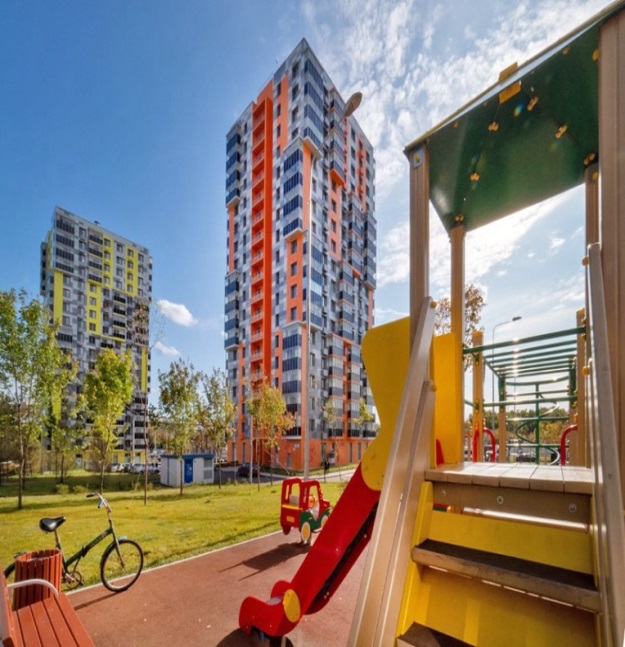 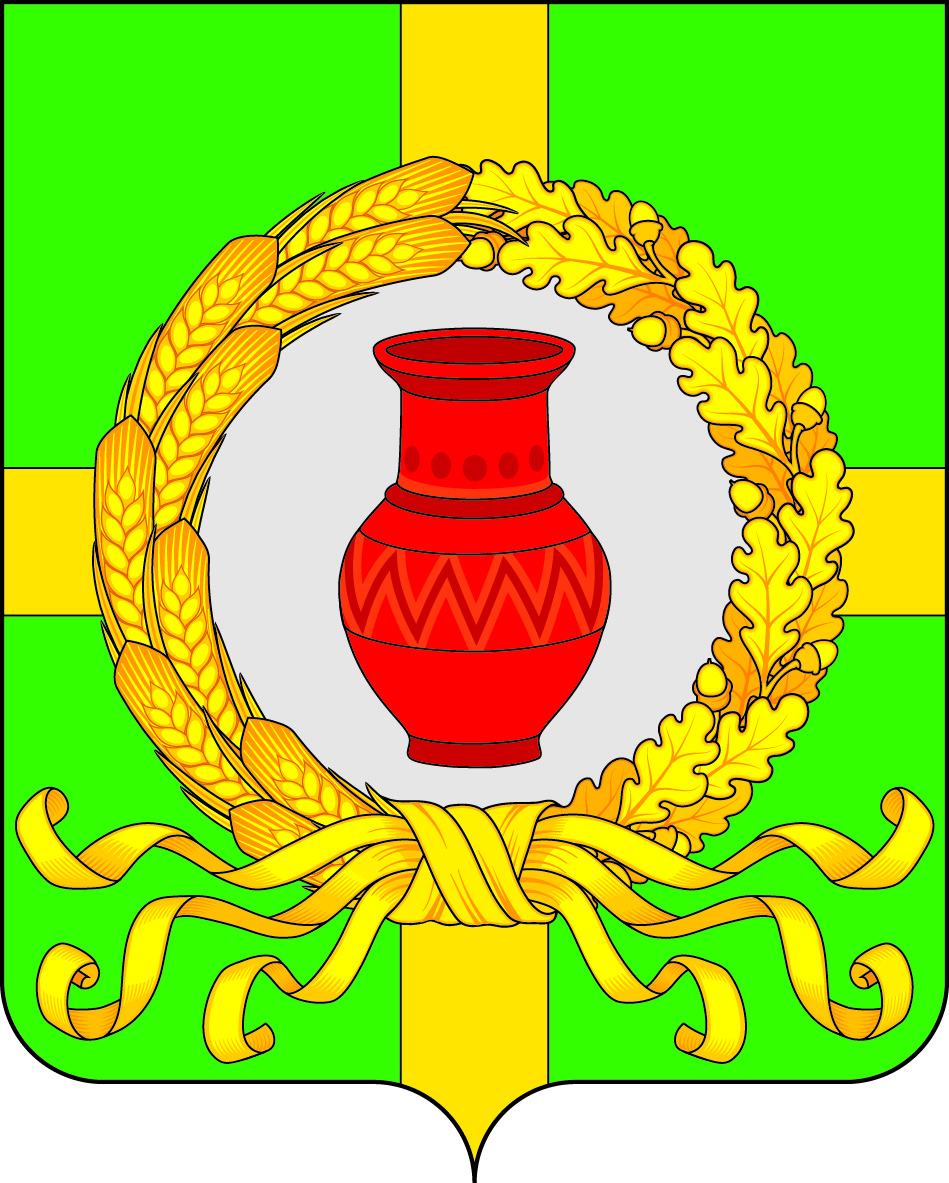 ИСПОЛНЕНИЕ БЮДЖЕТА СЕЛЬСКОГО ПОСЕЛЕНИЯ ПО РАСХОДАМ ЗА 2022 ГОД
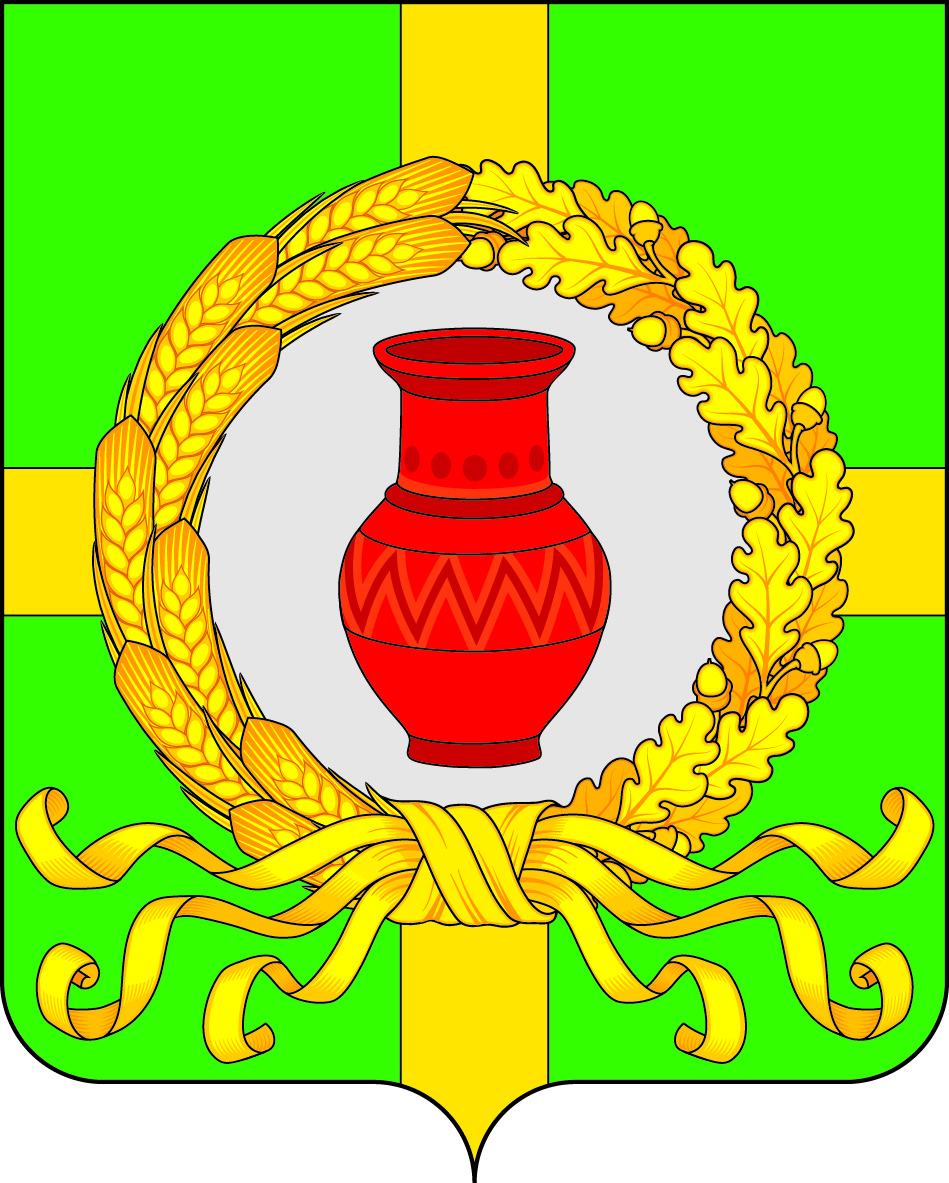 СТРУКТУРА РАСХОДОВ  ИСПОЛНЕНИ БЮДЖЕТА СЕЛЬСКОГО ПОСЕЛЕНИЯ ЗА 2022 ГОД
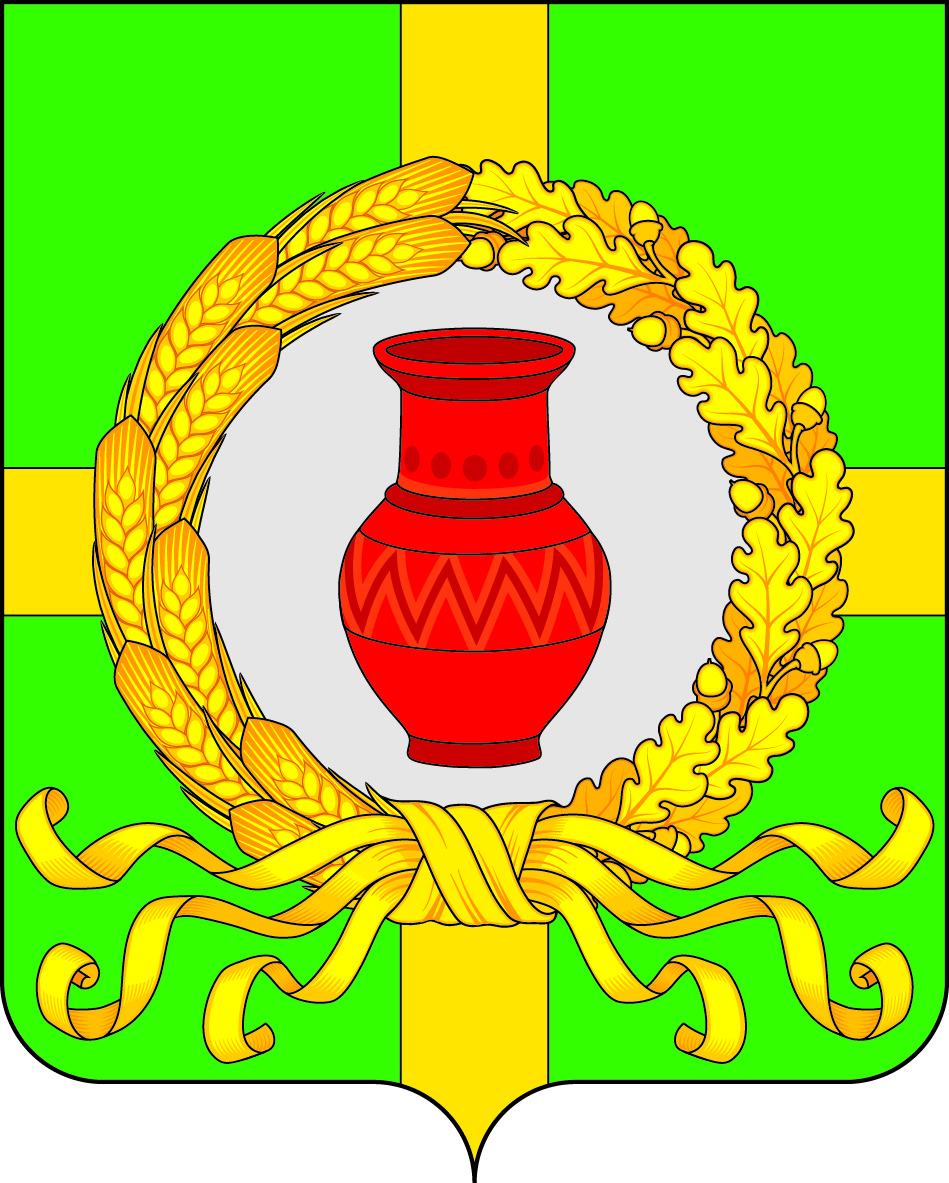 ИНИЦИАТИВНОЕ БЮДЖЕТИРОВАНИЕ
Инициативное бюджетирование предполагает участие граждан в решении вопросов местного значения посредством определения направлений расходования бюджетных средств, а также последующем контроле за реализацией отобранных проектов. Данное направление включает следующие модели (практики) и формы их поддержки:
Реализация практик гражданских инициатив
Реализация проектов территориального общественного самоуправления (ТОС)
Реализация проектов местных инициатив
Грантовая поддержка путем выделения субсидии грантоператору Ассоциации «Совет муниципальных образований Воронежской области» с 2015 года
Поддержка в форме субсидий из областного бюджета местным бюджетам с 2018 года
Поддержка в форме субсидий из областного бюджета местным бюджетам с 2020 года
В 2022 году проекты не реализовались.
В 2022 году в поселении реализован 1 общественно полезный проект ТОС на общую сумму 999,9 тыс. рублей.
В 2022 году проекты не реализовались.
Жители (инициативная группа) сами определяют направление проекта, возможен денежный и неденежный вклад населения и благотворителей
Граждане голосуют за 1 мероприятие из предложенного администрацией муниципального образования перечня
Обязательным является имущественное или трудовое участие граждан
Размер субсидии из областного бюджета- не более 3 млн. рублей на 1 проект, софинансирование из местного бюджета не менее 10%, внебюджетных источников до 3%
Денежный вклад жителей необязателен
Размер гранта из областного бюджета – не более 1 млн. рублей на 1 проект.
Денежный вклад жителей необязателен
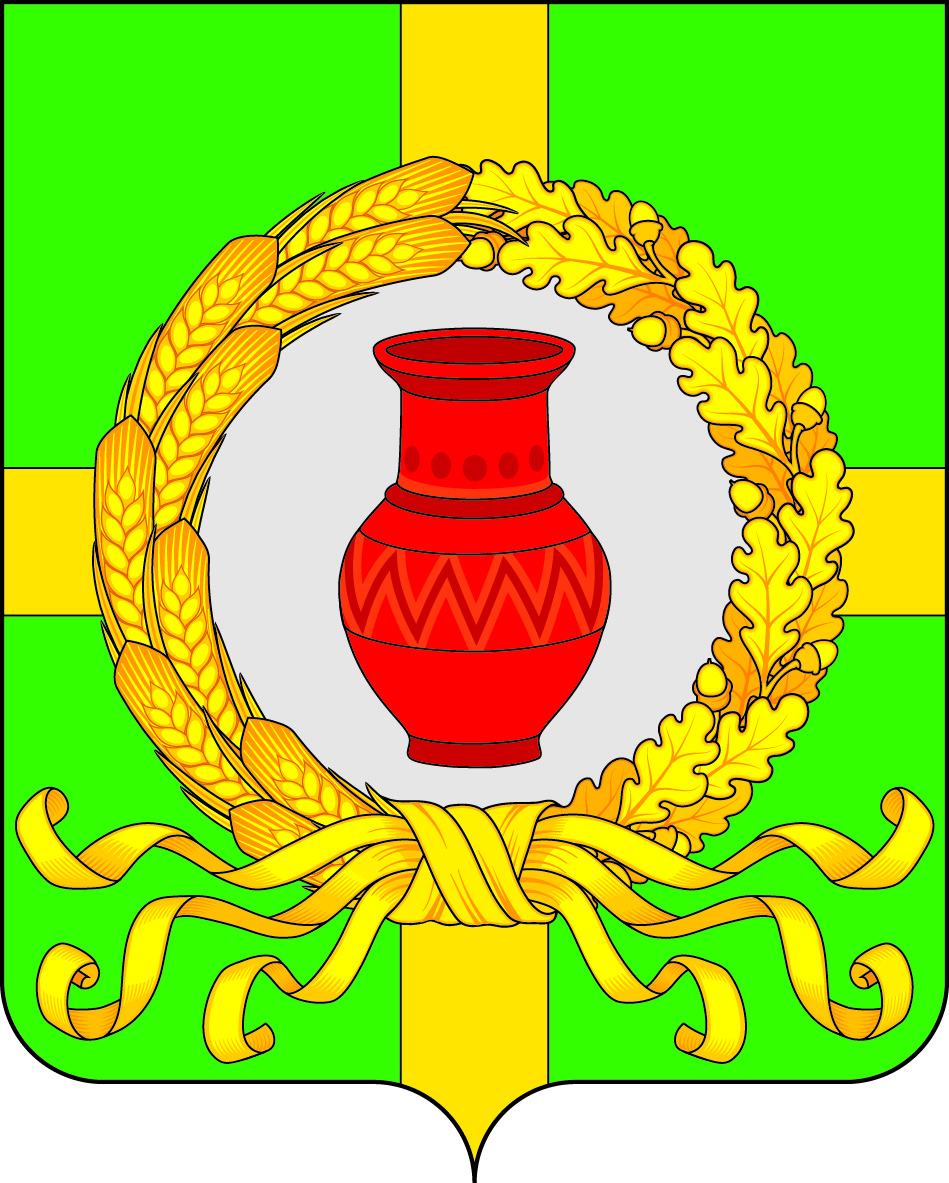 КОНТАКТНАЯ ИНФОРМАЦИЯ ДЛЯ ГРАЖДАН
Местонахождение администрации Карачунского сельского поселения 
 Рамонского муниципального района Воронежской области:
ул. Солнечная, 74, с. Карачун, Рамонский район, Воронежская область, 396028.

Контактные телефоны: 8 (47340) 4-15-19; 8 (47340) 4-15-28; 
8 (47340) 4-15-38;
Адрес электронной почты: Е-mail: karachunsk.ramon@govvrn.ru;

График работы администрации Карачунского сельского поселения : 
понедельник-пятница с 8-00 до 17-00.
 
График личного приема Главы Карачунского сельского поселения :  
Понедельник, четверг с 8:00 до 10:00 часов.